Disclaimer
This online course is for educational purposes only and should not be used as a substitute for professional mental health counseling. If you are experiencing high levels of anxiety, depression, or suicidal ideations, please consult a trained and licensed mental health therapist.

Also, although this workshop discusses principles connected to The Church of Jesus Christ of Latter-day Saints, it is not affiliated with or endorsed by the Church in any way.
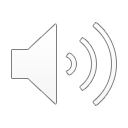